Explaining Decisions
An IAP Practicum 2020

Vitali Petsuik, Julius Adebayo, Mirac Suzgun, Sebastian Gehrmann.
Overview of the lab
Pre-lab: You will get to play with a VGG-16 model and 3 gradient attribution maps. The goal here is to familiarize you with these methods for Lab 1 and 2. 
Lab 1: RISE method on an image captioning example. 
Lab 2: Saliency for NLP.
LAB LINKS
Pre-lab: http://tiny.cc/1teziz (10 mins, read)
Lab 1: http://tiny.cc/cveziz  (20 mins)
Lab 2: http://tiny.cc/ibg0iz (25 mins)
Discussion & Wrap-Up
Lab Solutions
Lab 1: http://tiny.cc/ara0iz 
Lab 2: http://tiny.cc/1na0iz
Takeaways from the lab
1:  Several different methods and visualization schemes. 
2:  Data modality (i.e, NLP vs Vision) can lead to different challenges.
3:  Model type (classification vs recurrent) can also affect how sensitivity is  computed.
Explaining Decisions
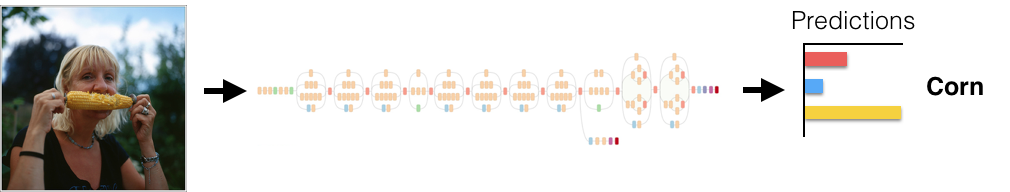 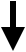 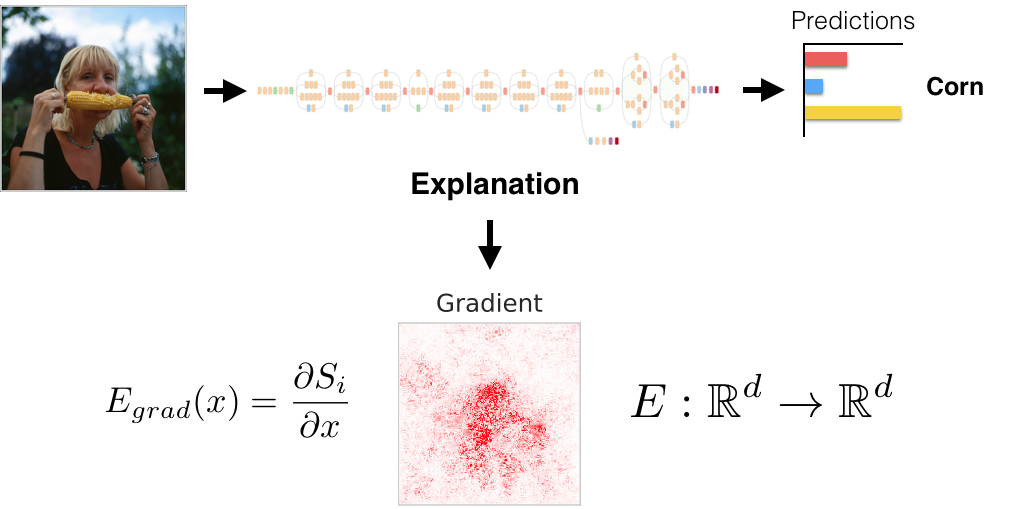 The dominating characteristic of these class of methods is a focus on ‘explaining’ the prediction of a model for a single example.
Why focus on a single example?
Functions linear in their parameters can be characterized globally by a single weight vector. For non-linear models, this is not the case, so local approximations around individual examples provide a reasonable inroad.
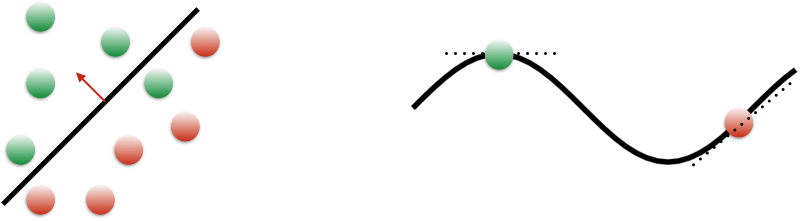 Attribution: Sensitivity Map
Given a model, an input, and the output of the model for the input in question, an attribution method returns the ‘relevance’ of each input dimension to the output.
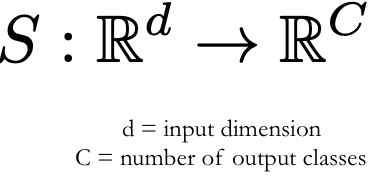 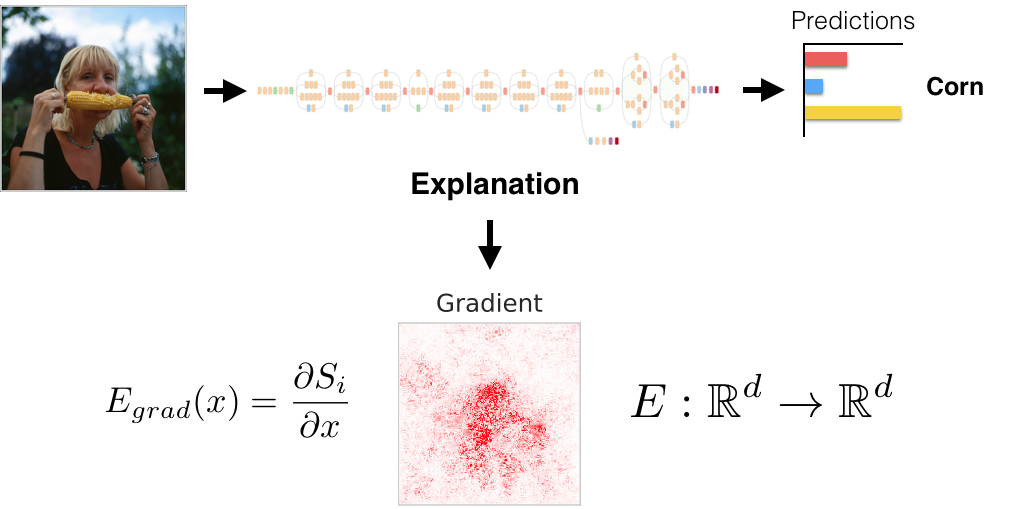 SmoothGrad
Average of noisy gradients.
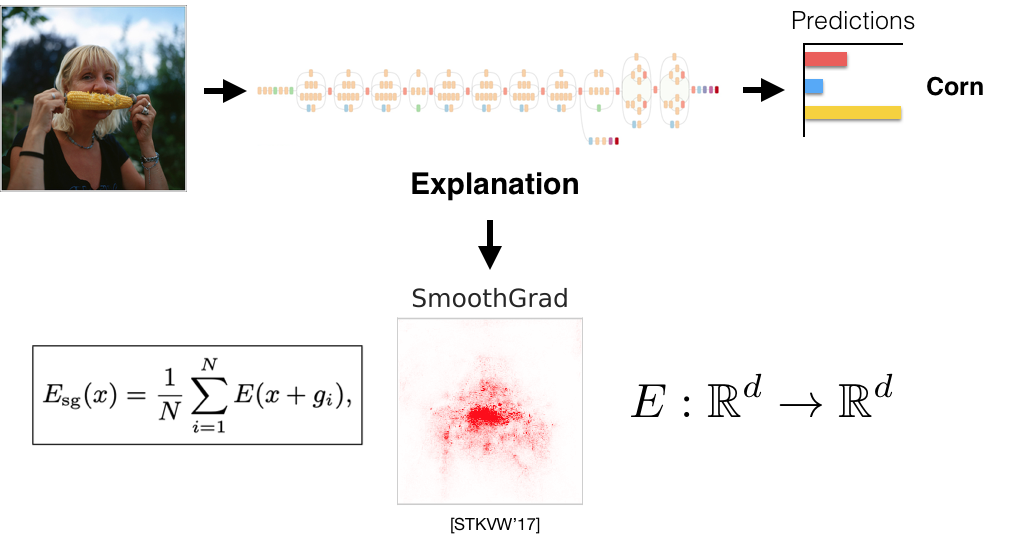 Integrated Gradients
Average of gradients over interpolations of the input.
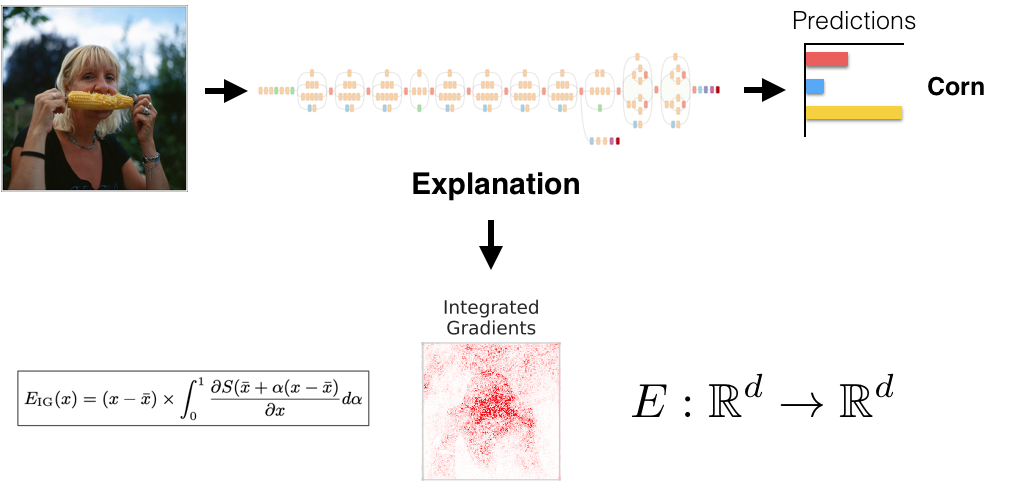 Perturbation Method: RISE
Probe model with masked inputs and weight results (Petsuik et. al.).
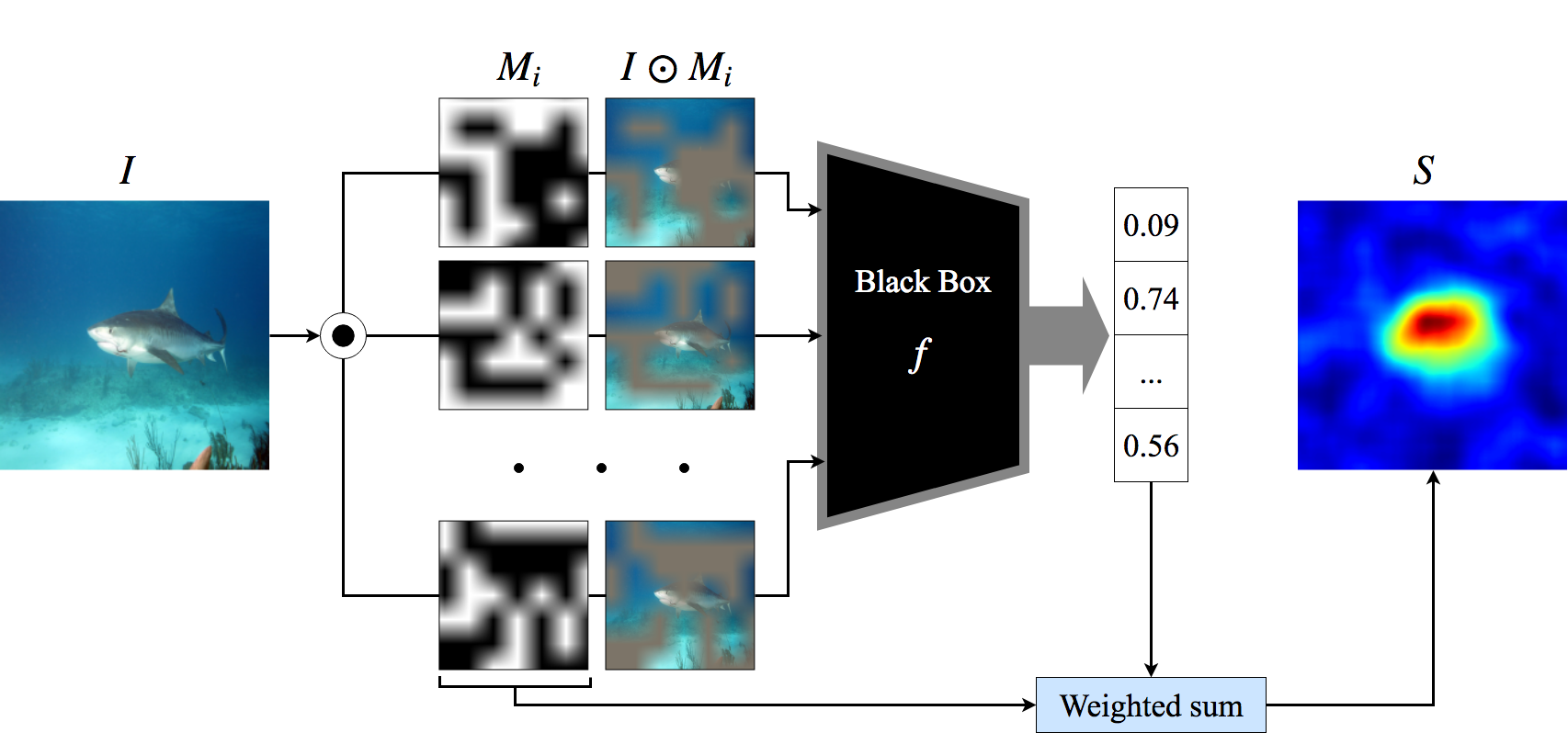 Several Others
The literature is vast!
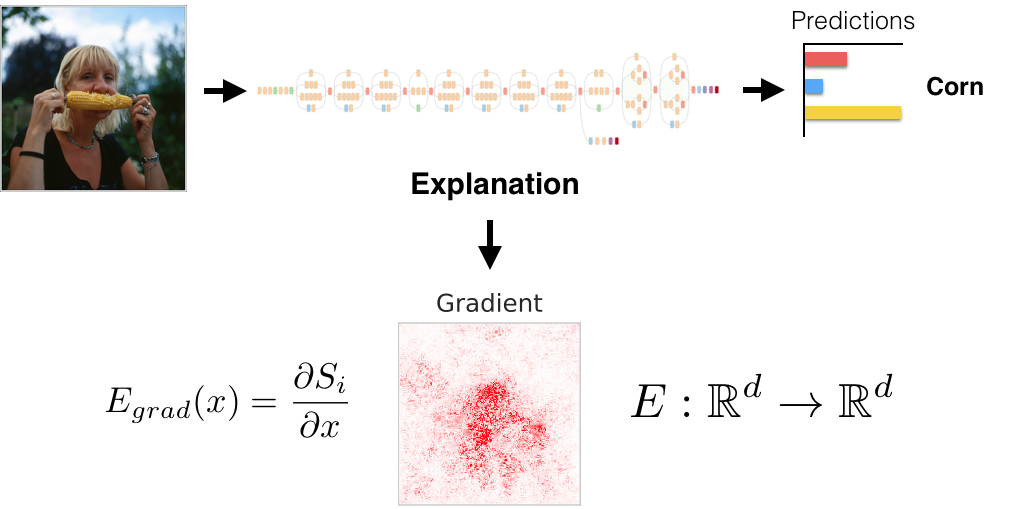 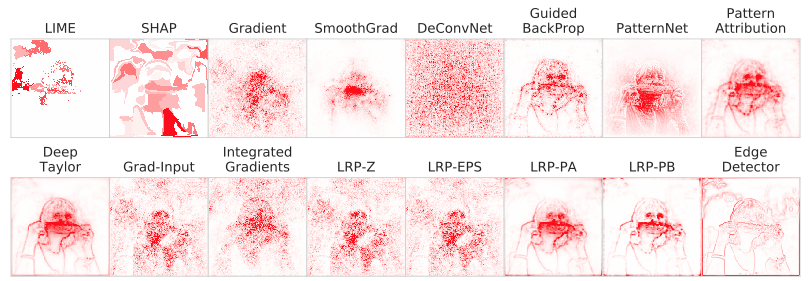 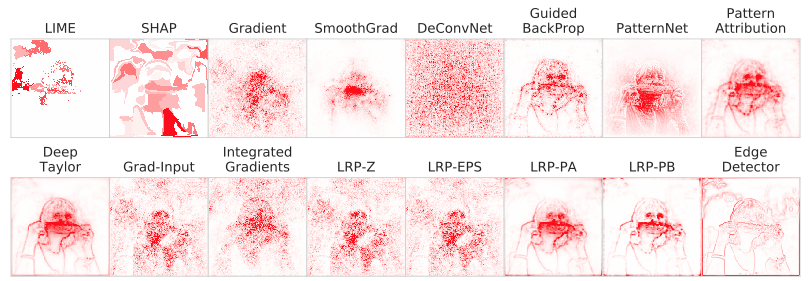 Visualization Scheme Matters
Segments
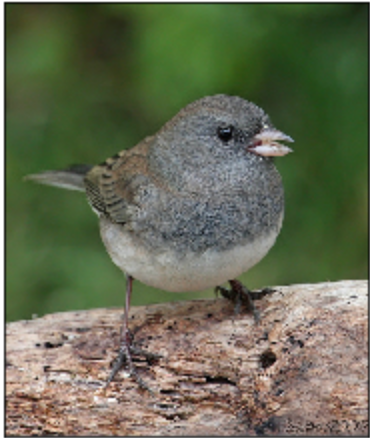 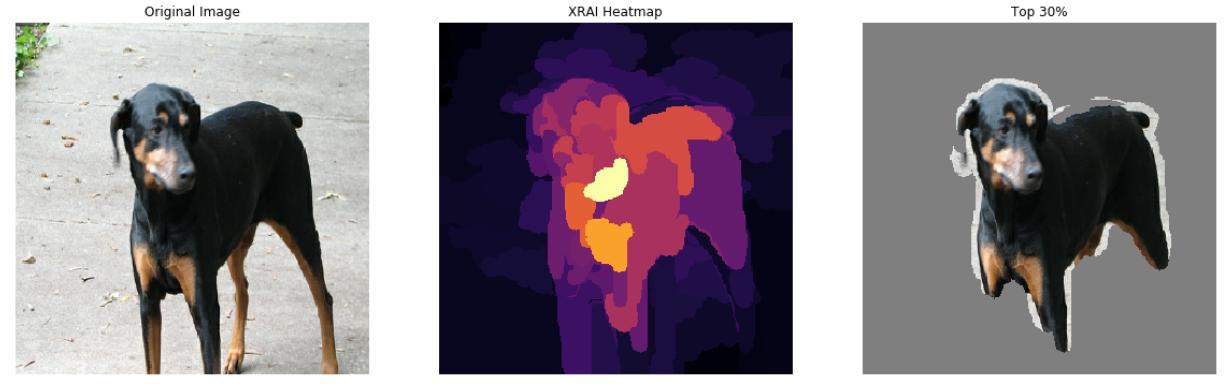 Source: Pair package by Smilkov et. al., 2017.
Integrated Gradients: Positive and Negative
Vanilla Gradients: Positive Only
Outlines
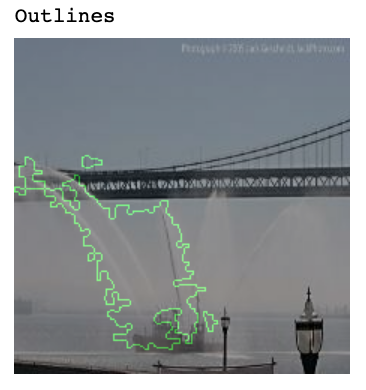 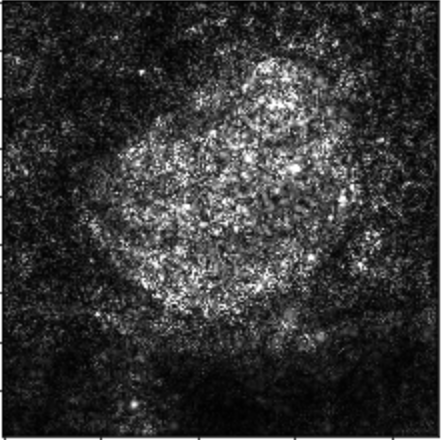 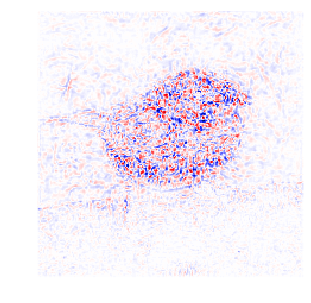 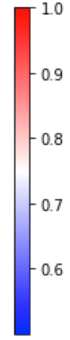 Source: Integrated Gradients by  Taly et. al., 2017.
NLP: Sentiment Analysis on SST
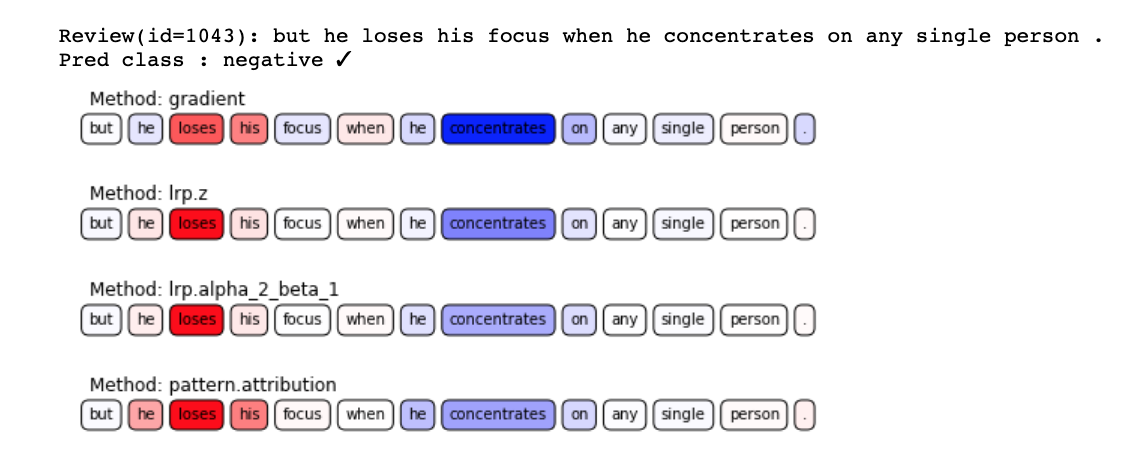 Source: Innvestigate by Alber et. al., 2018.
Challenges
Insight about the model or representations beyond a single example. 
The debugging perspective. 
Interactivity.
Benchmarking and assessment. 
Hyperparameters and choice of baseline input.
The data modality matters; gradient based methods are difficult to use with text. 
Sequential nature.
Input-gradient and smoothgrad not readily applicable.
Can be difficult to capture compositionality.
Implementation challenge: backprop through an embedding lookup layer.
[Speaker Notes: Notes (Mirac):
Propagating through an embedding lookup layer in PyTorch and Tensorflow -- these platforms do not support such functionalities.
In CV, the input is static and one-time presented; whereas, in NLP, the input is sequential and highly-structured. 
Capturing compositionality in languages is a challenging task.
Negations, context-dependent phrases, etc.
Saliency measures for text are not formally defined.
Some saliency measures in CV (e.g., input x gradient, smooth grad) cannot be immediately applied to text.
For example, how should you pick your baseline?
Would the baseline be a full sequence of zero vectors? Or should you randomly zero out the embedding vector of one word and leave the embedding vectors for other words untouched in a sentence?]
Model Debugging
What I cannot fix, I do not understand (Lazbnick et. al).
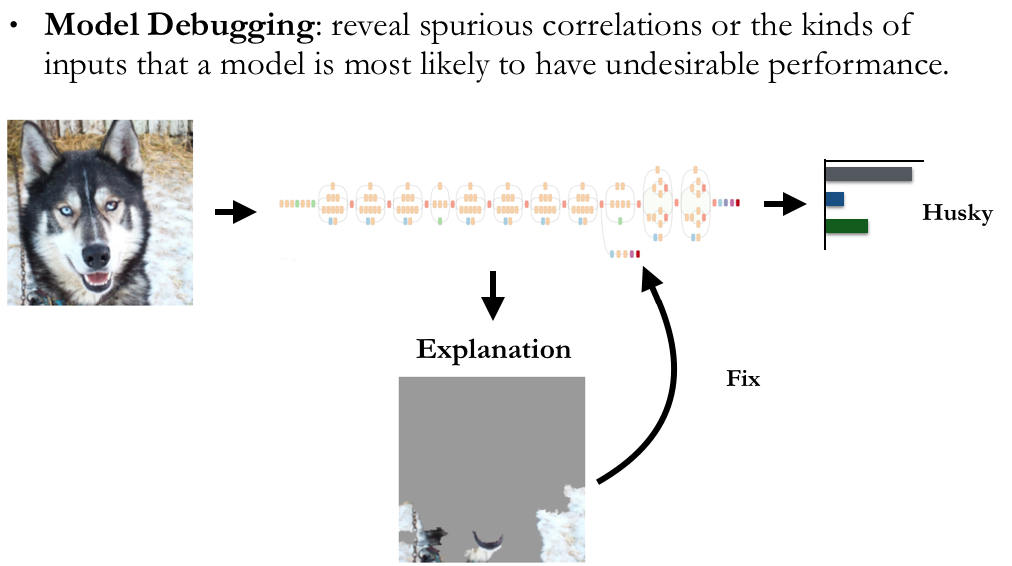 Source: Ribeiro et. al. 2016.
Wrap Up
We have seen a class of methods for interpreting DNNs. Attribution maps are increasingly popular in both vision and nlp settings. 
However, these methods constitute one set of tools, amongst a potentially large class of methods for interpreting DNNs. 
In future sessions, you will get to see these other perspectives.
End